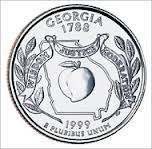 By:  Annyka Gumbiner- Llewellyn and Ethan Centa
The Georgia Colony
Founding
Founded: 1732
Founder: James Oglethorpe
Founded For: People deep in debt called the Debtors
Colonial map of Georgia
Important People
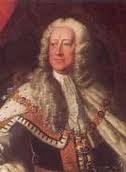 James Oglethorpe founded Georgia
Georgia was named after King George II
King George II
James Oglethorpe
Religion
There was no official religion but no Catholics were allowed
Church
Geography and Climate
The geography was hills, costal plains, and lots of forests 
They grew indigo, rice, sugar, sweet potatoes, maize, cotton, corn, vegetables, grain, and fruit
They traded cotton, corn, vegetables, grain, fruit, and livestock
The climate was warm and it was not hard to survive winters
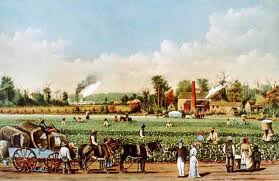 Sun
Farming land
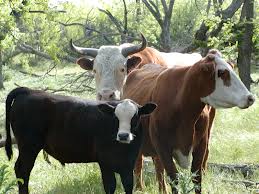 Cattle
Natural Resources
Fish, timber, and good farming land
Was built on land above river (bluff)
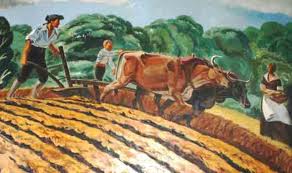 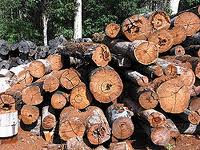 Interesting Facts
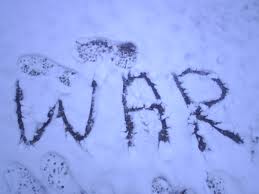 They made a lot of money buying and selling liquor
Spaniards made an attack on Georgia
Georgia was first named Province of Georgia
Questions
Annyka’s
Why was Georgia  founded?  
Who founded Georgia?
Ethan’s
What were the natural recourses?
Who was Georgia named after?
 Bibliography
http://www.sonofthesouth.net/revolutionary-war/colonies/georgia-colony.htm

http://www.britroyals.com/kings.asp?id=george2

http://openclipart.org/detail/2328

http://www.dasharts.org.uk/exhibition.php?exhibition_id=2&images=1

http://www.wisegeek.com/what-is-grease-money.htm
http://www.landofthebrave.info/georgia-colony.htm

http://www.threevillagehistoricalsociety.org/vanlocke.html

http://en.wikipedia.org/wiki/Lumber

http://www.myclevelandrealestateblog.com/fabulous-friday-fish-frys-at-assumption-church-broadview-heights-ohio/

http://rainwaterharvesting.tamu.edu/livestock/